Organ Systems Review
What organ system provides a framework for the body?
Skeletal System
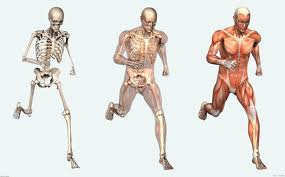 What organ system makes gametes (reproductive cells)?
Reproductive System
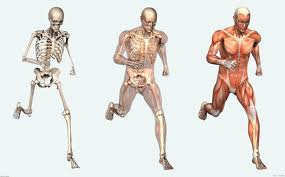 WHAT ORGAN SYSTEM REGULATES AND CONTROLS THE BODY’S FUNCTIONS BY MAKING AND RELEASING HORMONES?
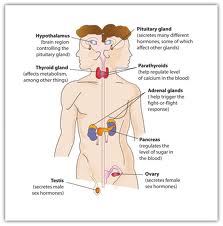 Endocrine System
WHAT ORGAN SYSTEM SENDS ELECTRICAL MESSAGES FROM ONE PART OF THE BODY TO ANOTHER?
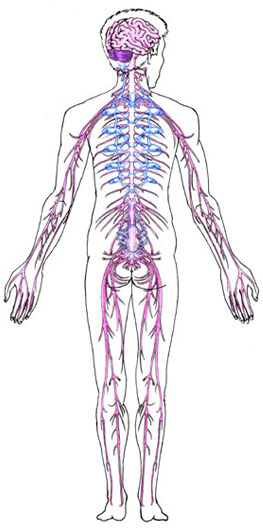 Nervous System
WHAT ORGAN SYSTEM BRINGS OXYGEN INTO THE BODY AND GETS RID OF CARBON DIOXIDE?
Respiratory System
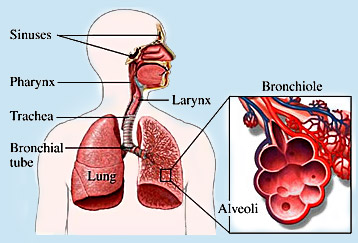 WHAT ORGAN SYSTEM HELPS REGULATE BODY TEMPERATURE AND PROTECTS AGAINST INFECTION?
Integumentary System
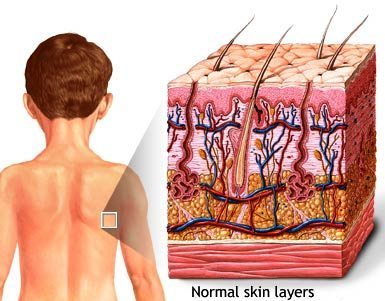 WHAT ORGAN SYSTEM HELPS CARRY OXYGEN AND NUTRIENTS TO ALL CELLS IN THE BODY?
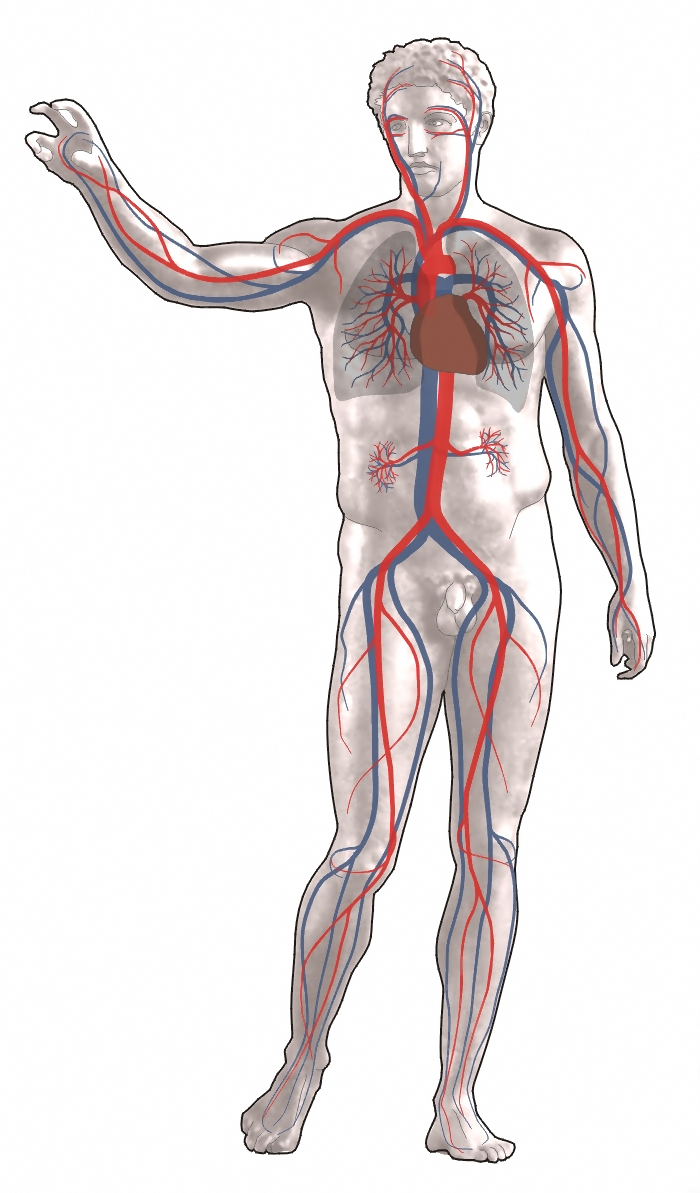 Circulatory System
What organ system helps move the body?
Muscular System
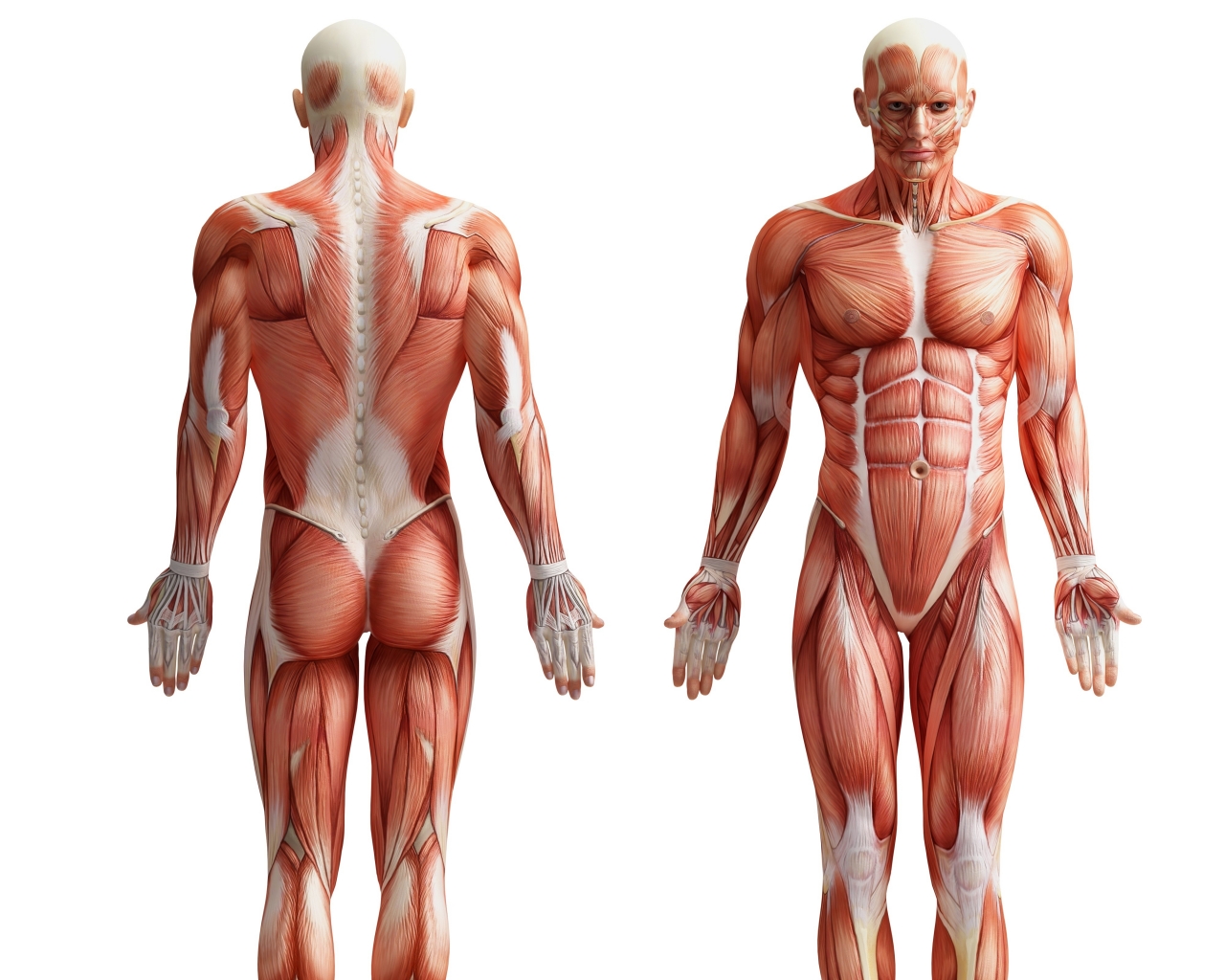 WHAT ORGAN SYSTEM BREAKS DOWN FOOD INTO SMALLER MOLECULES & ABSORBS NUTRIENTS?
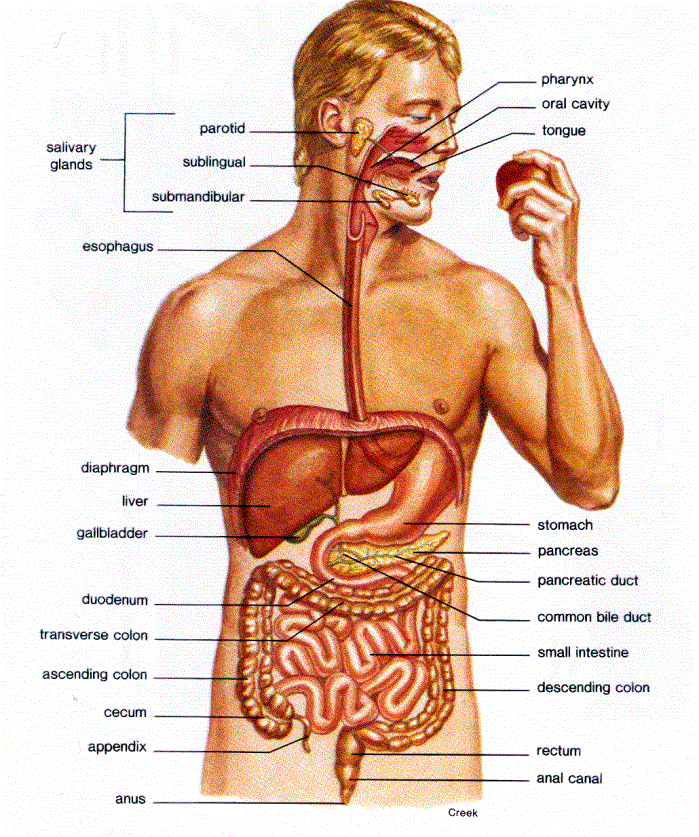 Digestive System
WHAT ORGAN SYSTEM REMOVES WASTE PRODUCTS FROM THE BLOOD?
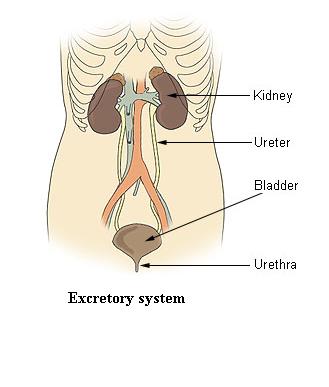 Excretory System
WHAT ORGAN SYSTEM PROTECTS THE BODY FROM DISEASE?
Immune System
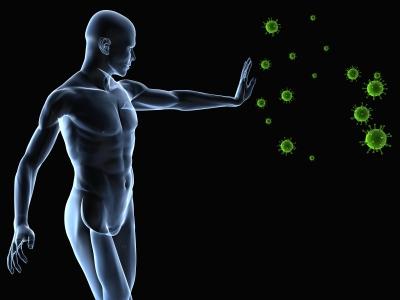 What is the function of the respiratory system?
Brings oxygen into the body and gets rid of carbon dioxide
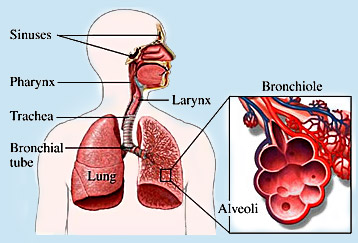 What is the function of the nervous system?
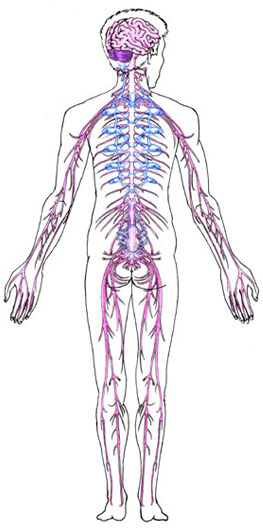 Sends electrical messages from one part of the body to another
WHAT IS THE FUNCTION OF THE INTEGUMENTARY SYSTEM?
Helps regulate body temperature and protects against infection
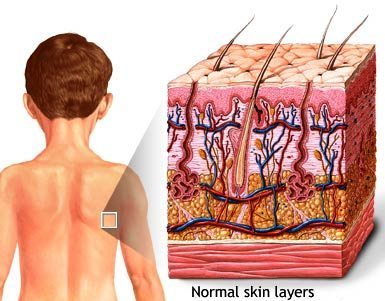 What is the function of the skeletal system?
Provides a framework for the body & protects internal organs.
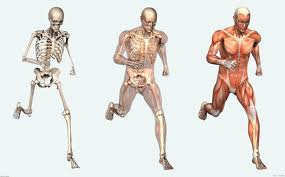 What is the function of the endocrine system?
Regulates and controls the body’s functions by making and releasing hormones
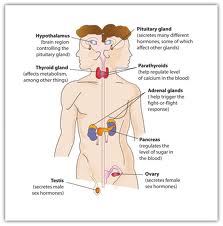 WHAT IS THE FUNCTION OF THE DIGESTIVE SYSTEM?
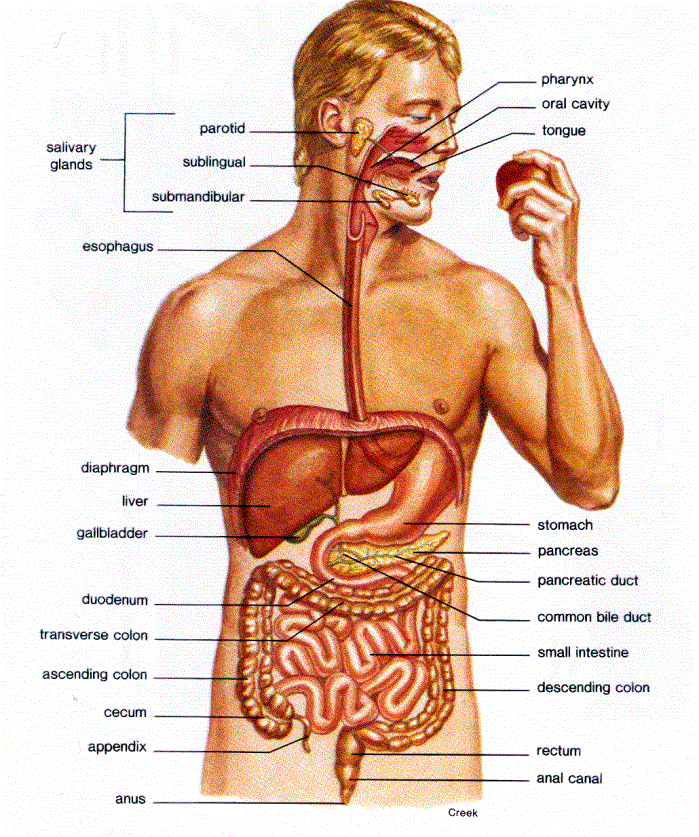 Breaks down food into smaller molecules & absorbs nutrients
What is the function of the circulatory system?
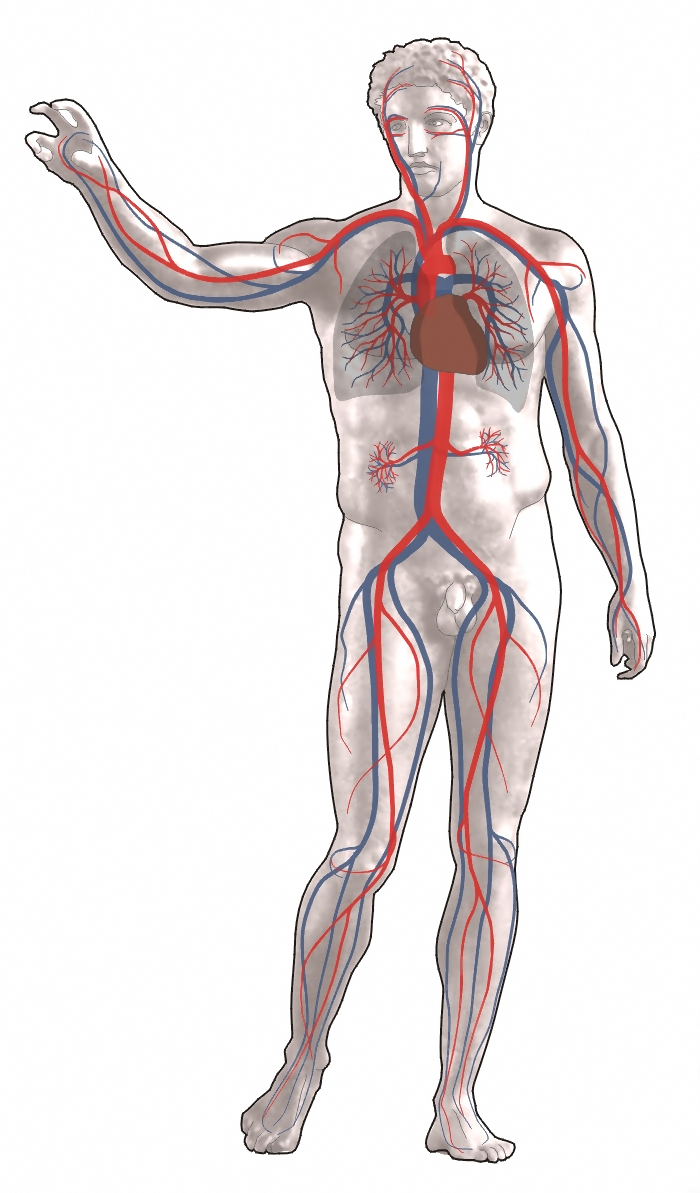 Carries oxygen and nutrients to all cells in the body & takes waste away from cells.
What is the function of the immune system?
Protects the body from disease
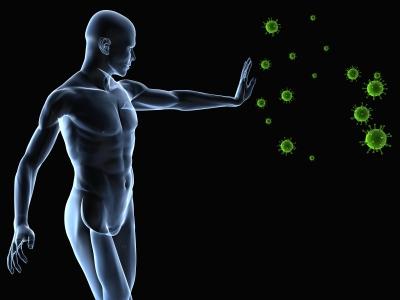 What is the function of the muscular system?
Helps move the body
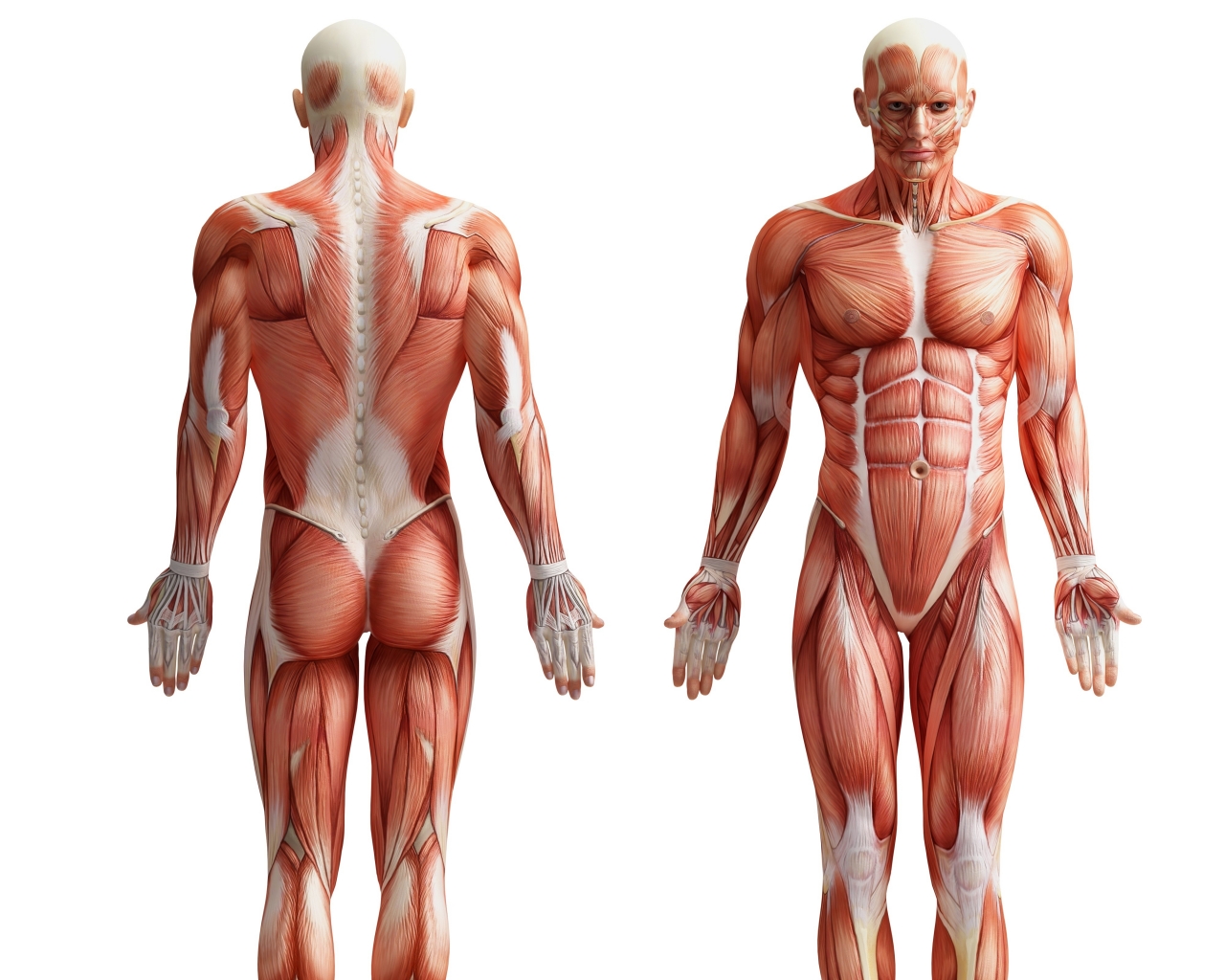 What is the function of the reproductive system?
Makes gametes (reproductive cells) & is responsible for producing a new organism
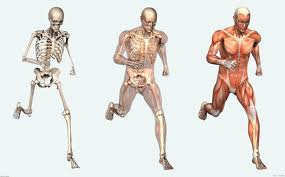 WHAT IS THE FUNCTION OF THE EXCRETORY SYSTEM?
Removes waste products from the blood (& the body)
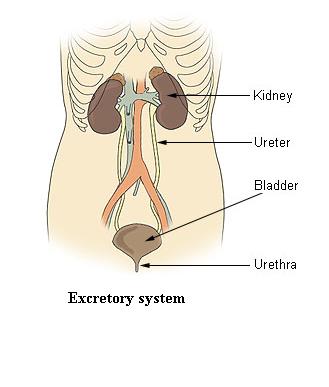